Flooding Potential in Bloomington, Idaho
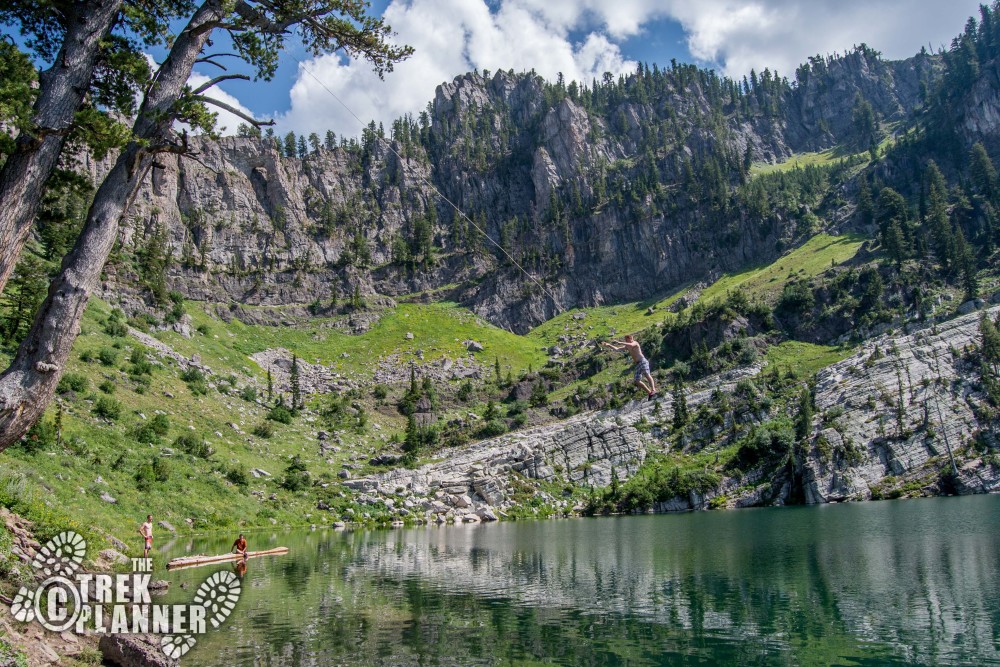 By Taylor Stauffer
CEE 6440
Overview
Background information
Project objectives
Data sources
Height above nearest drainage (HAND)
Factors affecting flooding
Summary
Background
Popular recreation area because of the nearby Bear Lake and Bloomington Lake

Spring runoff is the main factor to potential flooding.

Increasing development, not to build in high flood potential areas
Objectives
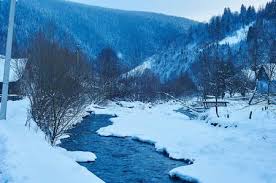 Gather basin characteristics and map the DEM, streams and catchments.
Flooding potential factors such as precipitation, snowpack and temperature.
Map of HAND and rating curve for project area.
NHD Plus Streams and Catchments
The watershed area was measured to be 112.6 sq. Km


The total length of the NHD streams was 93.0 Km

Drainage density is 0.83 Km/sq Km
HAND
Rating Curve
Snow Water equivalant
NRCS snowtel station located in the Franklin basin Idaho
Snow water equivilant (inches) period of record
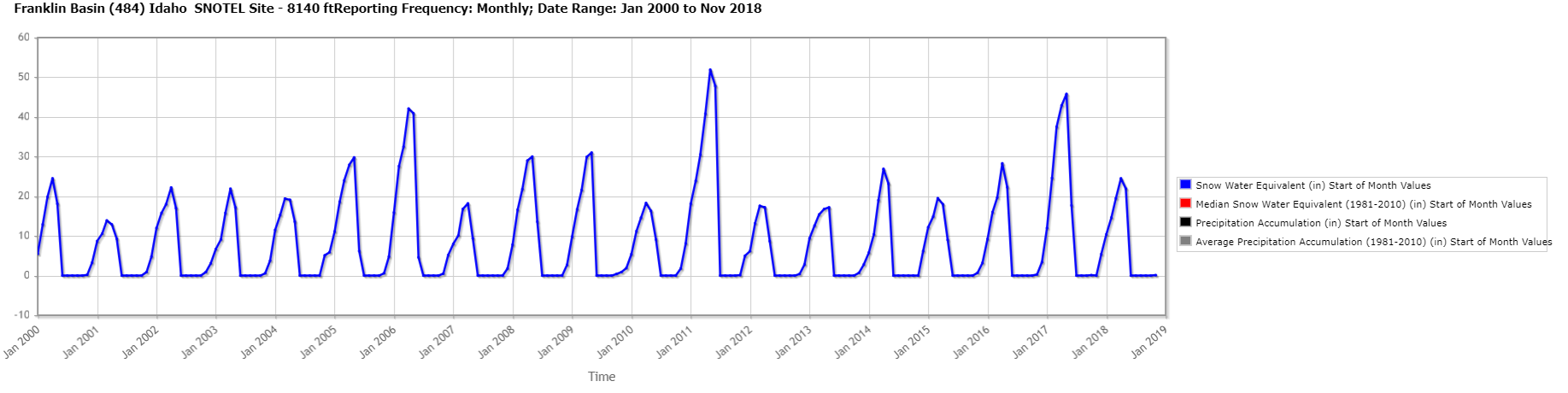 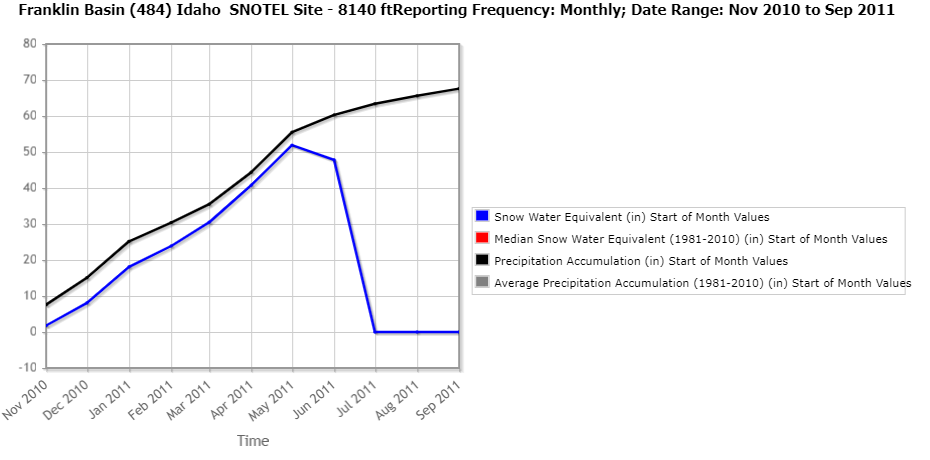 Summary
Spring runoff is the largest factor for flooding
Snow accumulation and consistent warm temperatures 


Work Remaining
Add address points and land parcels 
Air temperature data to predict run off
Questions Or Comments